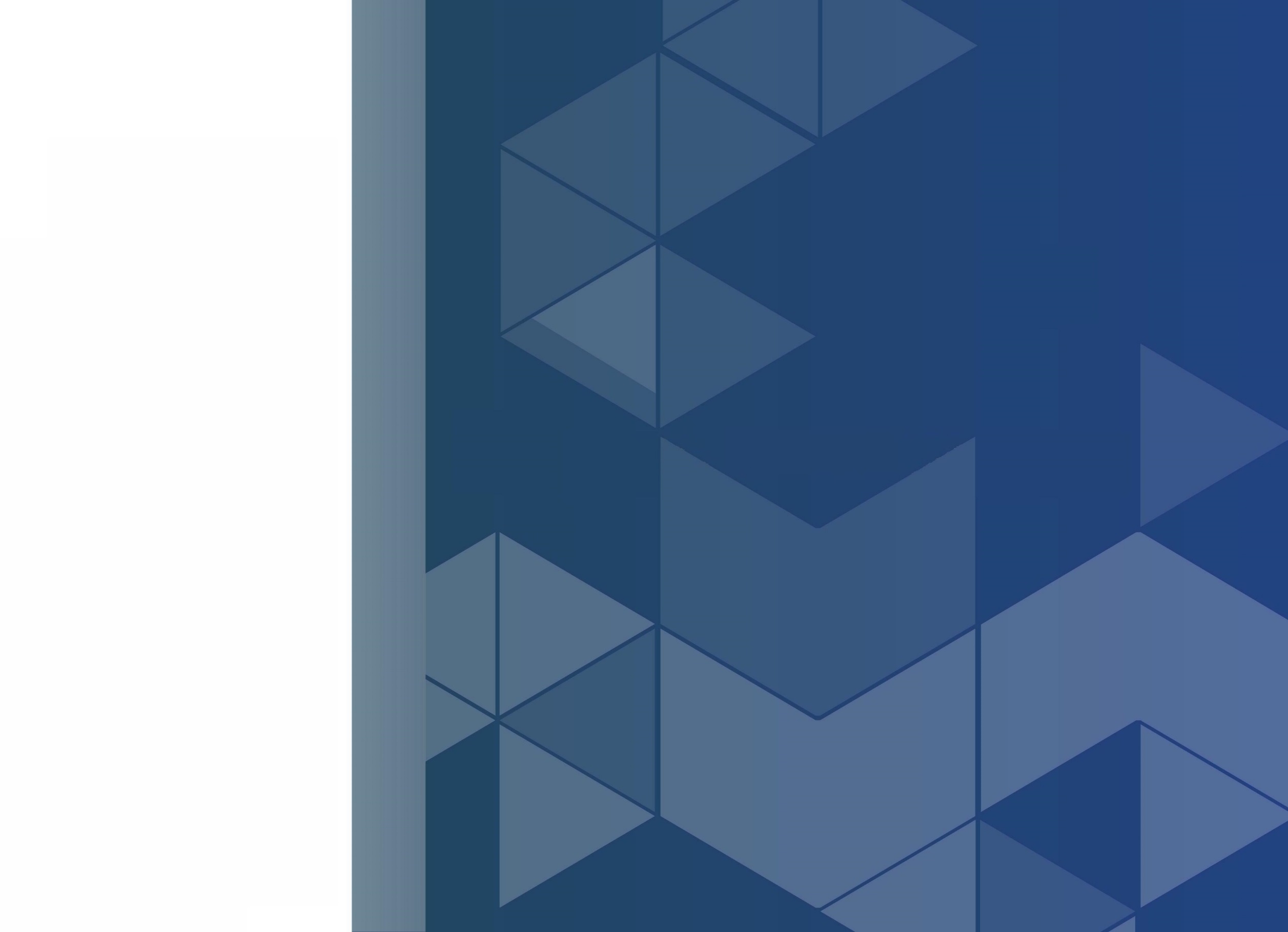 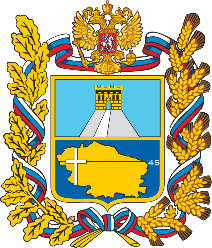 МИНИСТЕРСТВО ОБРАЗОВАНИЯ СТАВРОПОЛЬСКОГО КРАЯ
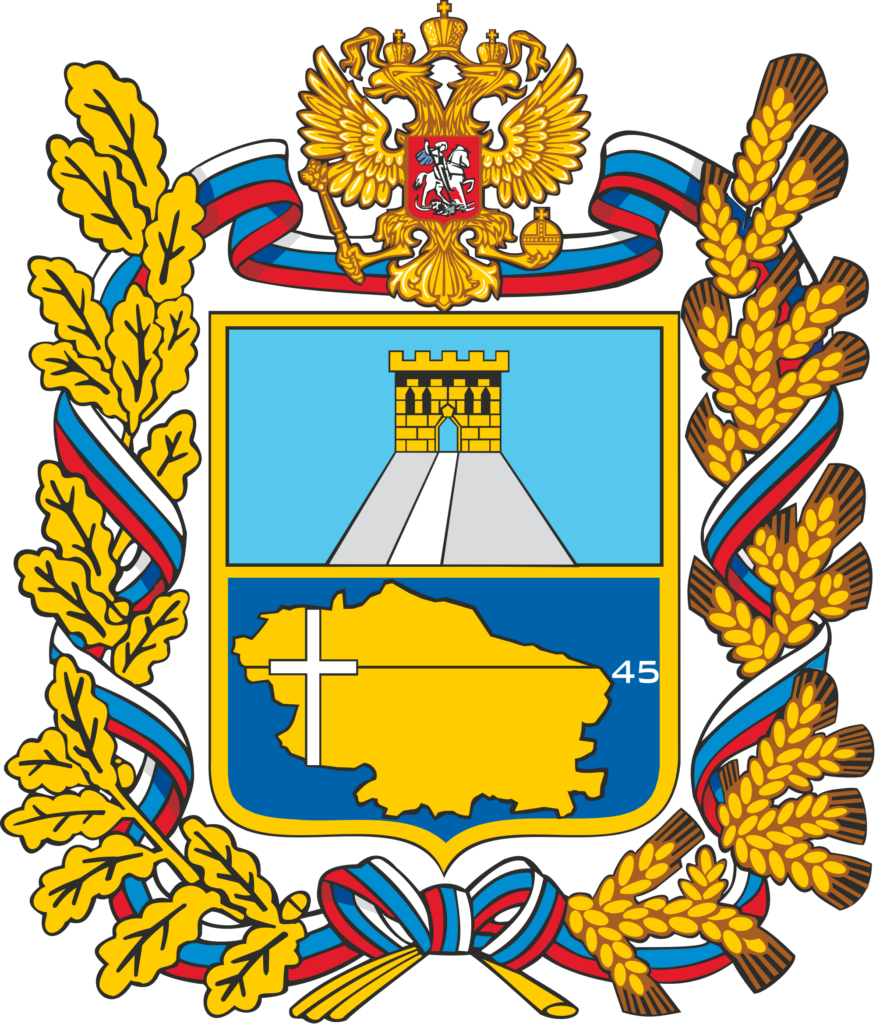 ПУБЛИЧНАЯ ДЕКЛАРАЦИЯ ЦЕЛЕЙ И ЗАДАЧ МИНИСТЕРСТВА ОБРАЗОВАНИЯ СТАВРОПОЛЬСКОГО КРАЯ НА 2019 ГОД
ДОШКОЛЬНОЕ
ОБРАЗОВАНИЕ
«Каждый ребенок талантлив, и мы должны приложить максимум усилий для раскрытия его способностей. Особенность подхода нашей страны – доступное и качественное образование для каждого, еще раз повторюсь, для каждого ребенка без исключения» 
                                              Министр просвещения Российской Федерации О.Ю.Васильева
ДОСТУПНОСТЬ ДОШКОЛЬНОГО 
ОБРАЗОВАНИЯ ДЛЯ ДЕТЕЙ 3-7 ЛЕТ
100 %
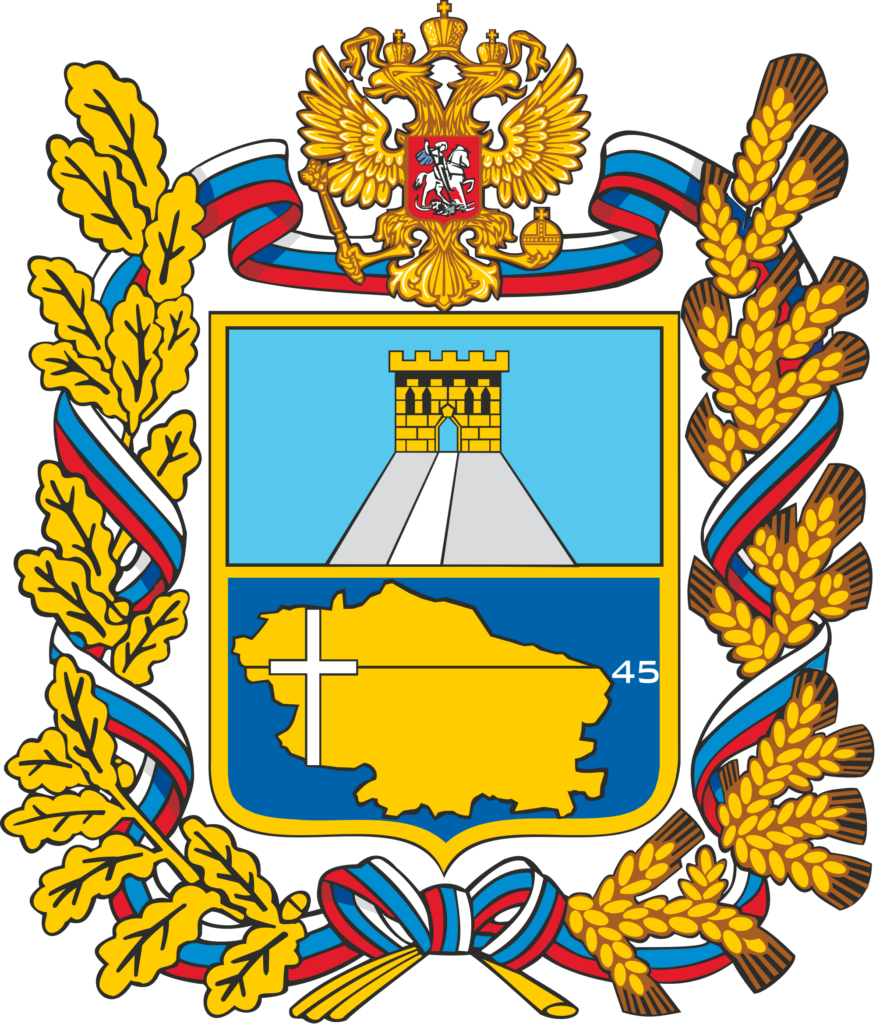 !
РЕАЛИЗАЦИЯ ФГОС ВО ВСЕХ ОРГАНИЗАЦИЯХ ДОШКОЛЬНОГО ОБРАЗОВАНИЯ
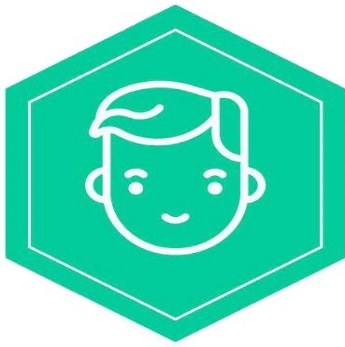 ОБЕСПЕЧЕНИЕ ДОСТУПНОСТИ ДОШКОЛЬНОГО ОБРАЗОВАНИЯ ДЛЯ ДЕТЕЙ В ВОЗРАСТЕ ОТ 1,5 ДО 3 ЛЕТ К 2021 ГОДУ
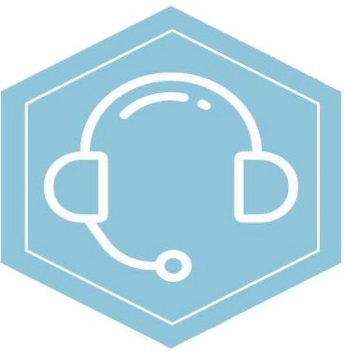 РАЗВИТИЕ ВАРИАТИВНЫХ ФОРМ ДОШКОЛЬНОГО ОБРАЗОВАНИЯ
ОБЩЕЕ
ОБРАЗОВАНИЕ
«Мы продолжим и активную работу по развитию нашего общего образования, причём на всех уровнях. При этом подчеркну: современное, качественное образование должно быть доступно для каждого ребёнка. Равные образовательные возможности – мощный ресурс для развития страны и обеспечения социальной справедливости»
Президент Российской Федерации В. В. Путин
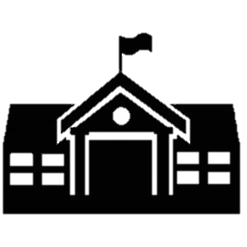 УМЕНЬШЕНИЕ КОЛИЧЕСТВА ОБУЧАЮЩИХСЯ ВО ВТОРУЮ  СМЕНУ
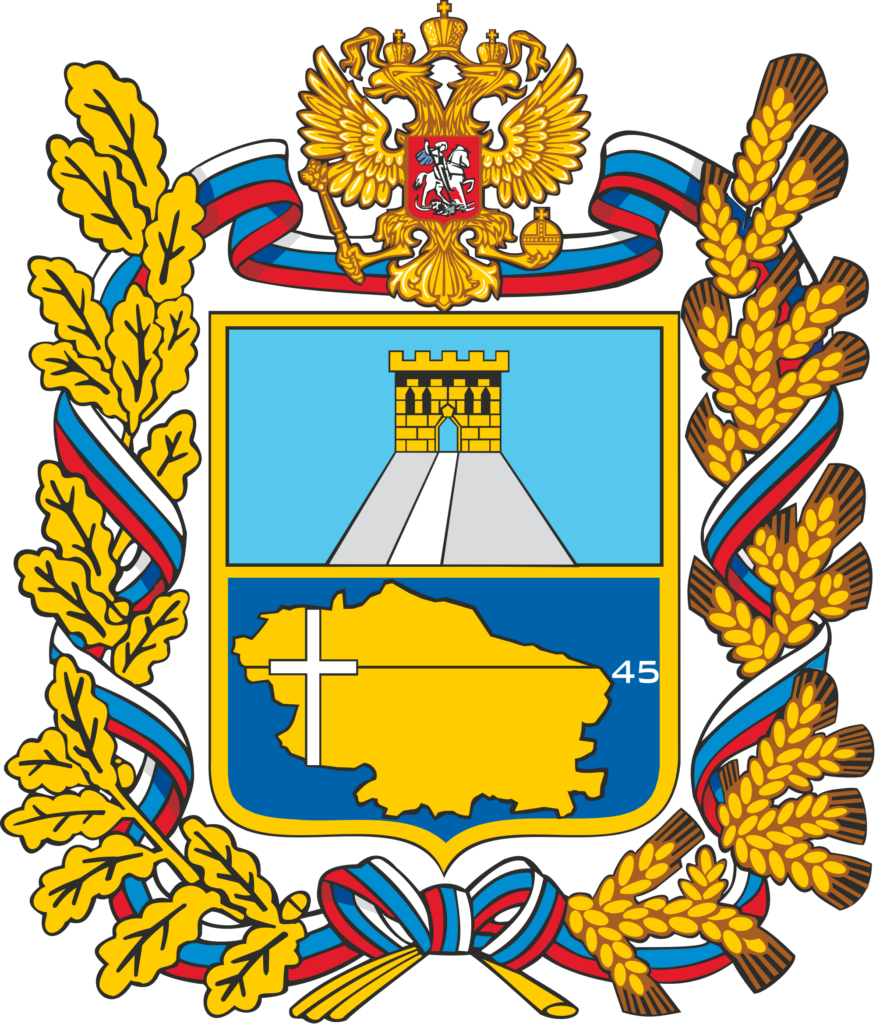 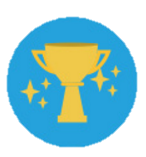 ВЫЯВЛЕНИЕ И ПОДДЕРЖКА ТАЛАНТЛИВЫХ И ОДАРЕННЫХ ДЕТЕЙ
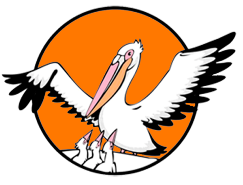 ПРОФЕССИОНАЛЬНАЯ ПОДДЕРЖКА ПЕДАГОГОВ
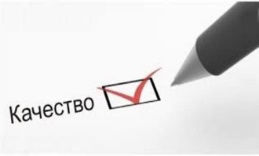 ПОВЫШЕНИЕ КАЧЕСТВА ОБРАЗОВАНИЯ
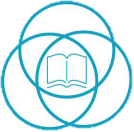 СНИЖЕНИЕ КОЛИЧЕСТВА ОБРАЗОВАТЕЛЬНЫХ ОРГАНИЗАЦИЙ, ИМЕЮЩИХ ПРИЗНАКИ «НЕОБЪЕКТИВНОСТИ»
««… обеспечить формирование национальной системы учительского роста, направленной, в частности, на установление для педагогических работников уровней владения профессиональными компетенциями, подтверждаемыми результатами аттестации …» 

(Поручение Президента Российской Федерации по итогам заседания Государственного совета от 23.12.2015)
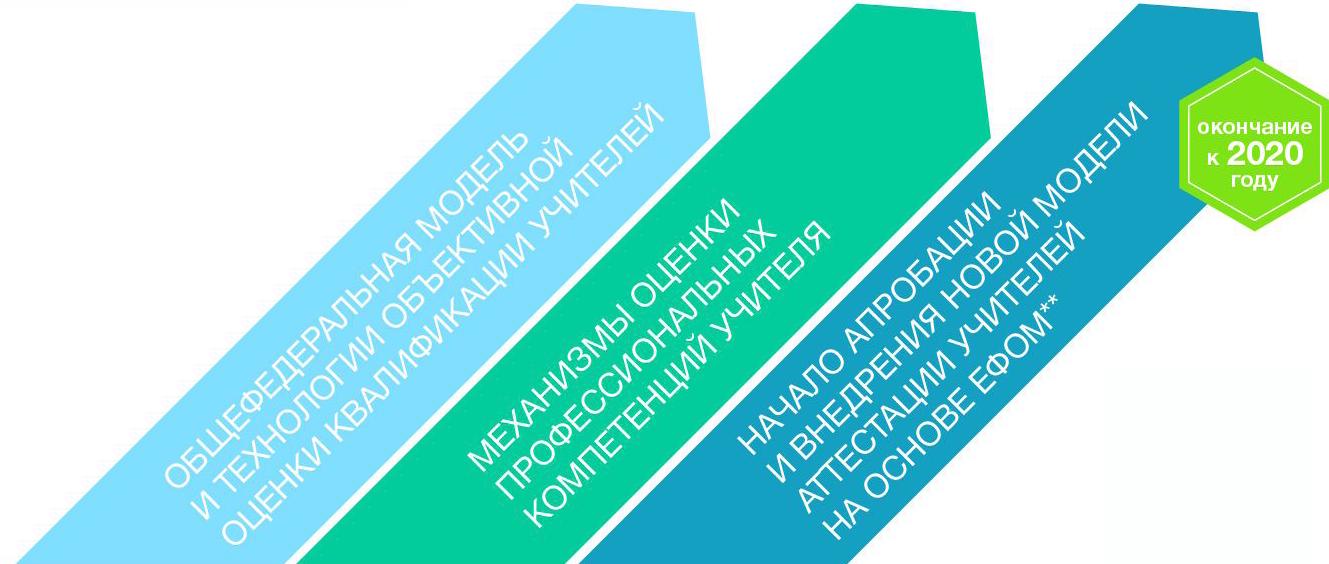 СОВЕРШЕНСТВОВАНИЕ СИСТЕМЫ ПОВЫШЕНИЯ КВАЛИФИКАЦИИ УЧИТЕЛЕЙ
ВКЛЮЧАЕТ ОБСУЖДЕНИЕ ПРЕДЛОЖЕНИЙ ПО МОДЕРНИЗАЦИИ СИСТЕМЫ ДОПОЛНИТЕЛЬНОГО ПРОФЕССИОНАЛЬНОГО ОБРАЗОВАНИЯ В ЦЕЛОМ С УЧЕТОМ ИНДИВИДУАЛИЗАЦИИ РАЗРАБАТЫВАЕМЫХ ПРОГРАММ И МЕХАНИЗМОВ ИХ РЕАЛИЗАЦИИ В НОВЫХ УСЛОВИЯХ
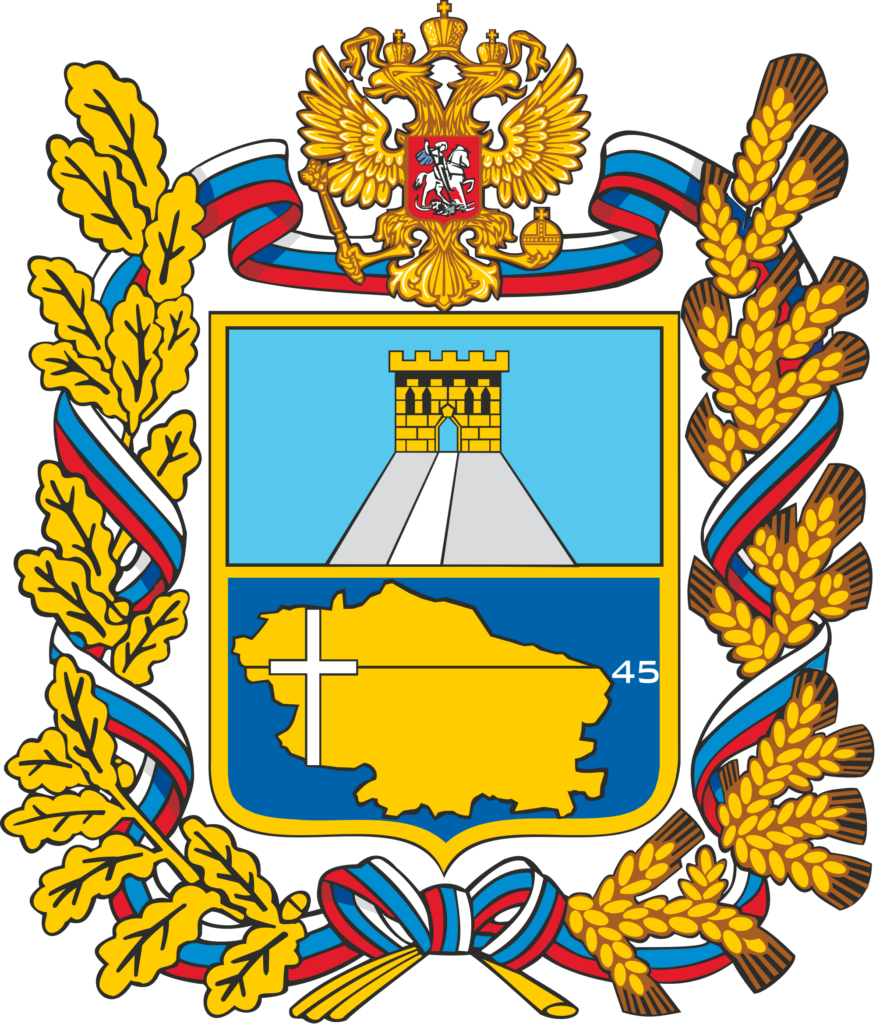 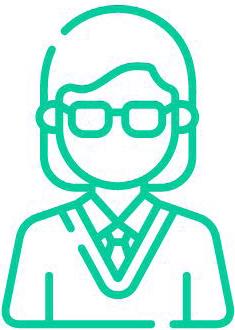 Проводится региональное комплексное исследование профессиональных компетенций педагогических работников Ставропольского края
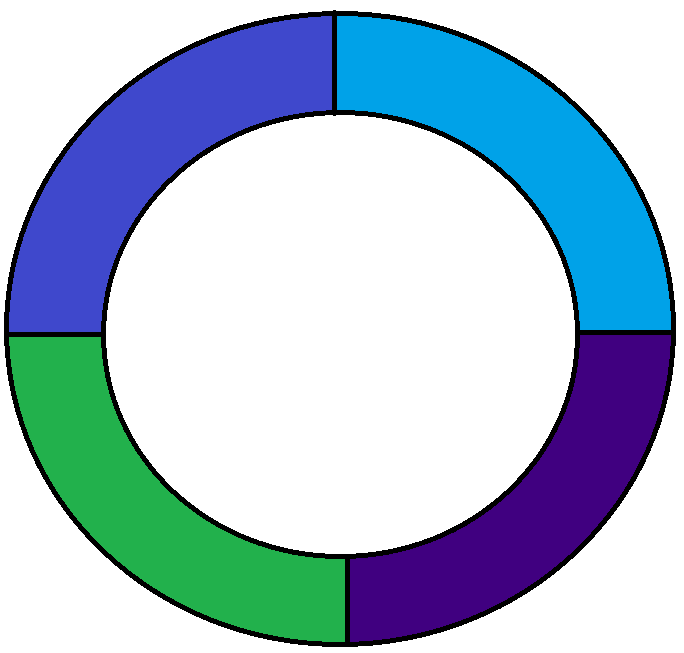 4
1
Краевая
инновационная площадка:
«Развитие национально-региональной системы учительского роста через совершенствование профессиональной компетентности 
педагогов»
Развивается система региональных исследований качества общего образования
Расширяется система мониторинговых исследований функционирования системы оценки качаства общего и дополнительного образования
3
2
Сформированы механизмы привлечения общественности к оценке качества общего образования
ДОПОЛНИТЕЛЬНОЕ ОБРАЗОВАНИЕ ДЕТЕЙ
«Надо прилагать максимальные усилия, чтобы оно (дополнительное образование) стало действительно доступным для подрастающего поколения, поскольку это не просто расходы, это инвестиции в будущее»
Президент Российской Федерации В. В. Путин
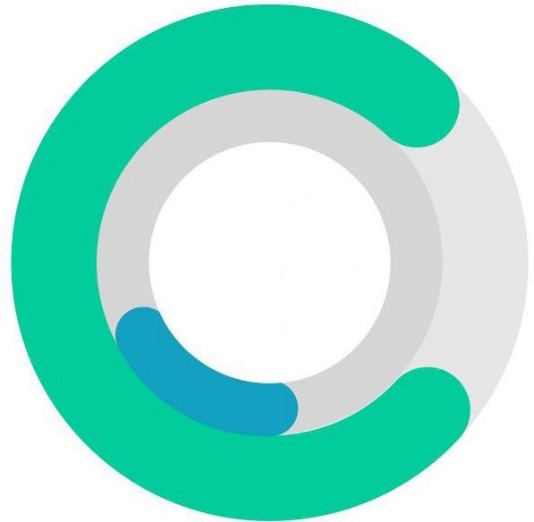 ДОСТУПНОЕ ДОПОЛНИТЕЛЬНОЕ ОБРАЗОВАНИЕ ДЛЯ ДЕТЕЙ В ВОЗРАСТЕ ОТ 5 ЛО 18 ЛЕТ

УЧАСТИЕ В ДОПОЛНИТЕЛЬНЫХ ОБЩЕОБРАЗОВАТЕЛЬНЫХ ПРОГРАММАХ ТЕХНИЧЕСКОЙ И ЕСТЕСТВЕННОНАУЧНОЙ НАПРАВЛЕННОСТИ
74,3 %
6,7 %
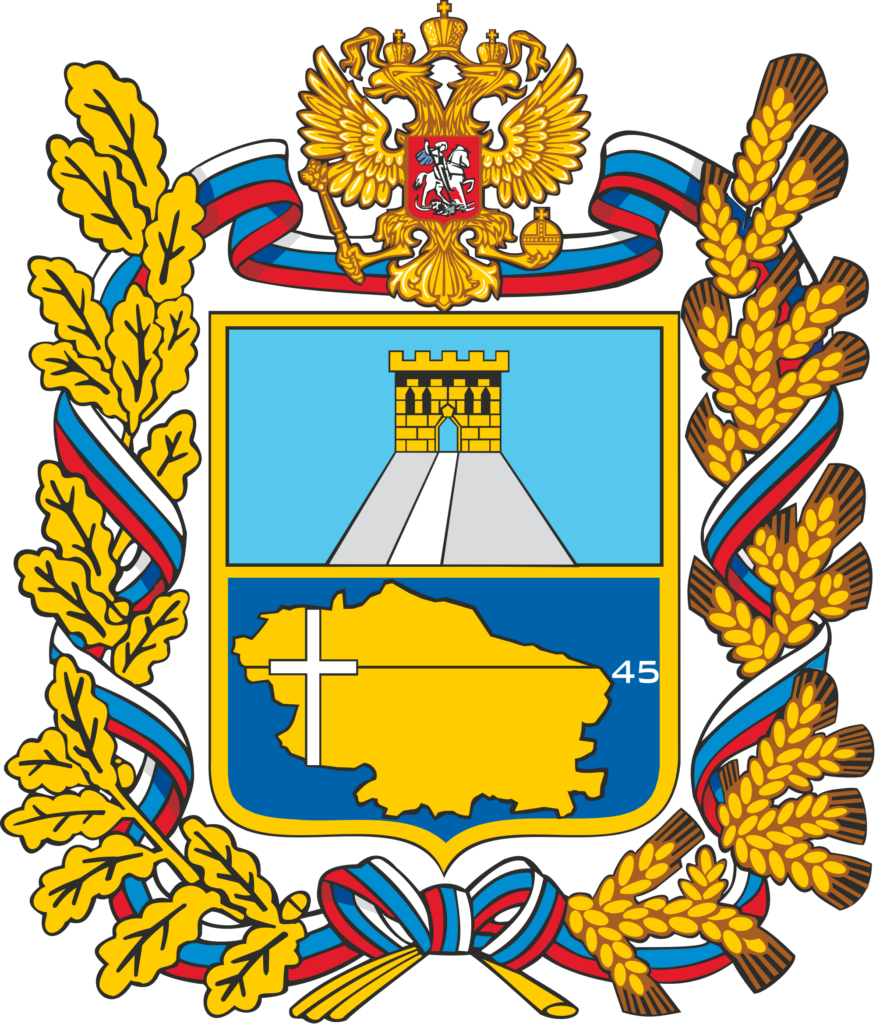 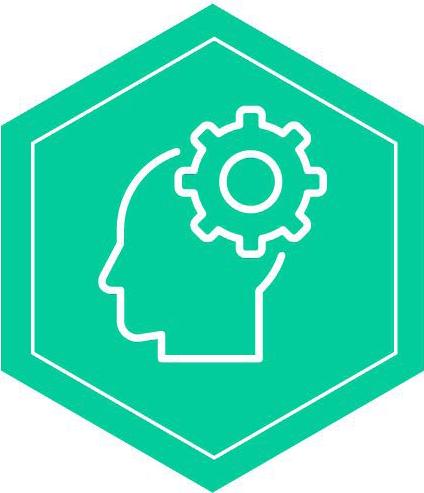 1 
ДЕТСКИЙ ТЕХНОПАРК 
«КВАНТОРИУМ» - СТАВРОПОЛЬ
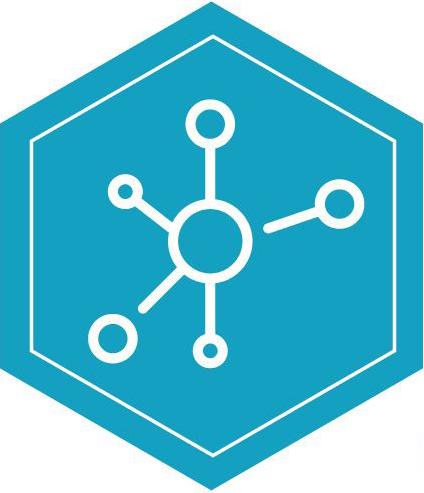 246
 ОРГАНИЗАЦИЙ 
ДОПОЛНИТЕЛЬНОГО 
ОБРАЗОВАНИЯ
1 
ЦЕНТР ДЛЯ ОДАРЕННЫХ 
ДЕТЕЙ «ПОИСК»
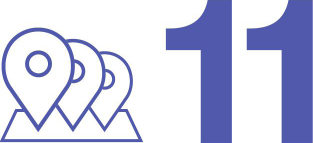 4 
КРАЕВЫХ РЕСУРСНЫХ ЦЕНТРА 
ДОПОЛНИТЕЛЬНОГО ОБРАЗОВАНИЯ
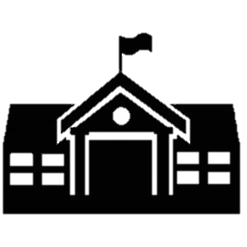 ВОСПИТАНИЕ
«От того, как мы воспитаем молодежь, зависит то, сможет ли России сберечь 
и приумножить саму себя»
Президент Российской Федерации В. В. Путин
УЧАСТИЕ ОБУЧАЮЩИХСЯ ОБРАЗОВАТЕЛЬНЫХ ОРГАНИЗАЦИЙ СТАВРОПОЛЬСКОГО КРАЯ ОТ 14 ДО 23 ЛЕТ В ГРАЖДАНСКО-ПАТРИОТИЧЕСКИХ МЕРОПРИЯТИЯХ
88 %
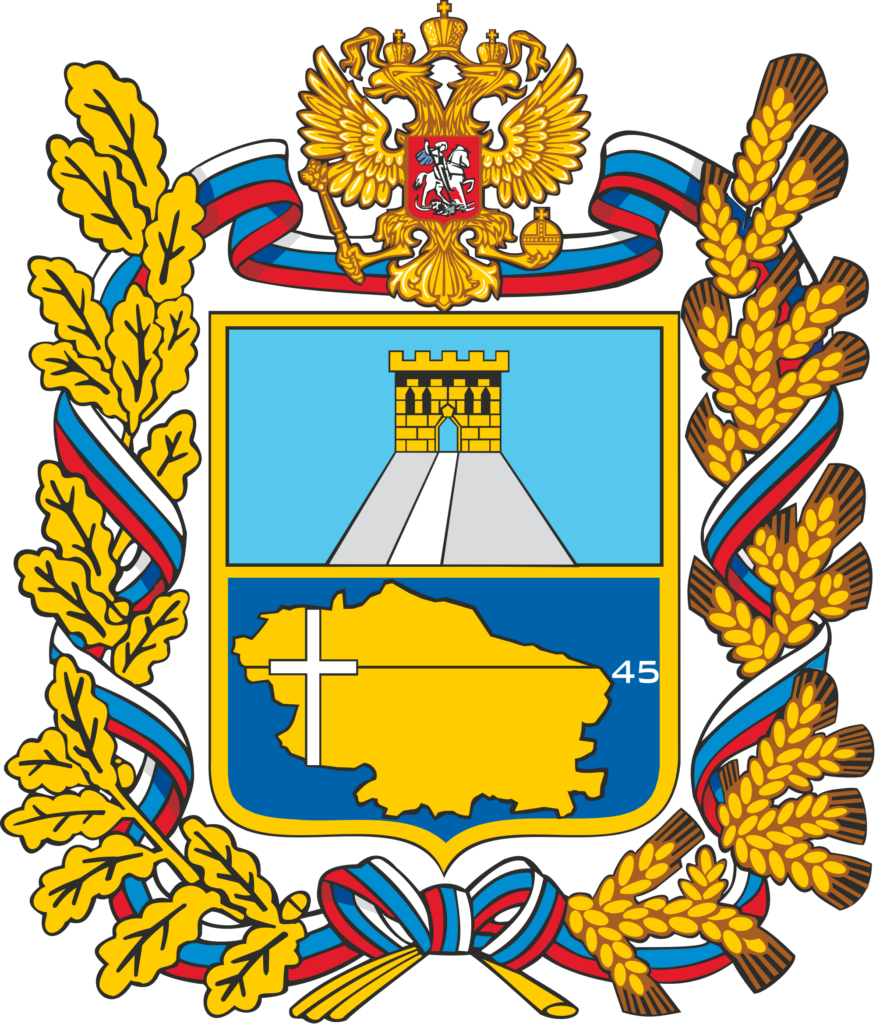 КОЛИЧЕСТВО ВОЛОНТЕРСКИХ ОРГАНИЗАЦИЙ/КОЛИЧЕСТВО ДЕТЕЙ, ВОВЛЕЧЕННЫХ В ИХ ДЕЯТЕЛЬНОСТТЬ
559/14,5 
тыс. чел.
10, 5
тыс. чел.
УВЕЛИЧЕНИЕ КОЛИЧЕСТВА ОБУЧАЮЩИХСЯ ПО ПРОГРАММАМ ОБЩЕГО ОБРАЗОВАНИЯ, ЗАНИМАЮЩИХСЯ ФИЗИЧЕСКОЙ КУЛЬТУРОЙ И СПОРТОМ
РЕМОНТ СПОРТИВНЫХ ЗАЛОВ И СОЗДАНИЕ ПОРТИВНЫХ КЛУБОВ В ШКОЛАХ, РАСПОЛОЖЕННЫХ В СЕЛЬСКОЙ МЕСТНОСТИ
26 ЗАЛОВ
26 КЛУБОВ
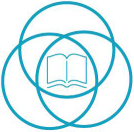 УВЕЛИЧЕНИЕ КОЛИЧЕСТВА ОБРАЗОВАТЕЛЬНЫХ ОРГАНИЗАЦИЙ, РЕАЛИЗУЮЩИХ НАПРАВЛЕНИЯ ДЕЯТЕЛЬНОСТИ РОССИЙСКОГО ДВИЖЕНИЯ ШКОЛЬНИКОВ
ЗАЩИТА
ДЕТЕЙ
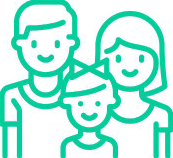 СОКРАЩЕНИЕ ЧИСЛЕННОСТИ 
ДЕТЕЙ-СИРОТ ДО 7200 ЧЕЛОВЕК
УВЕЛИЧЕНИЕ ДОЛИ ДЕТЕЙ ИНВАЛИДОВ В ВОЗРАСТЕ ОТ 1,5 ДО 7 ЛЕТ, ОХВАЧЕННЫХ ДОШКОЛЬНЫМ ОБРАЗОВАНИЕМ
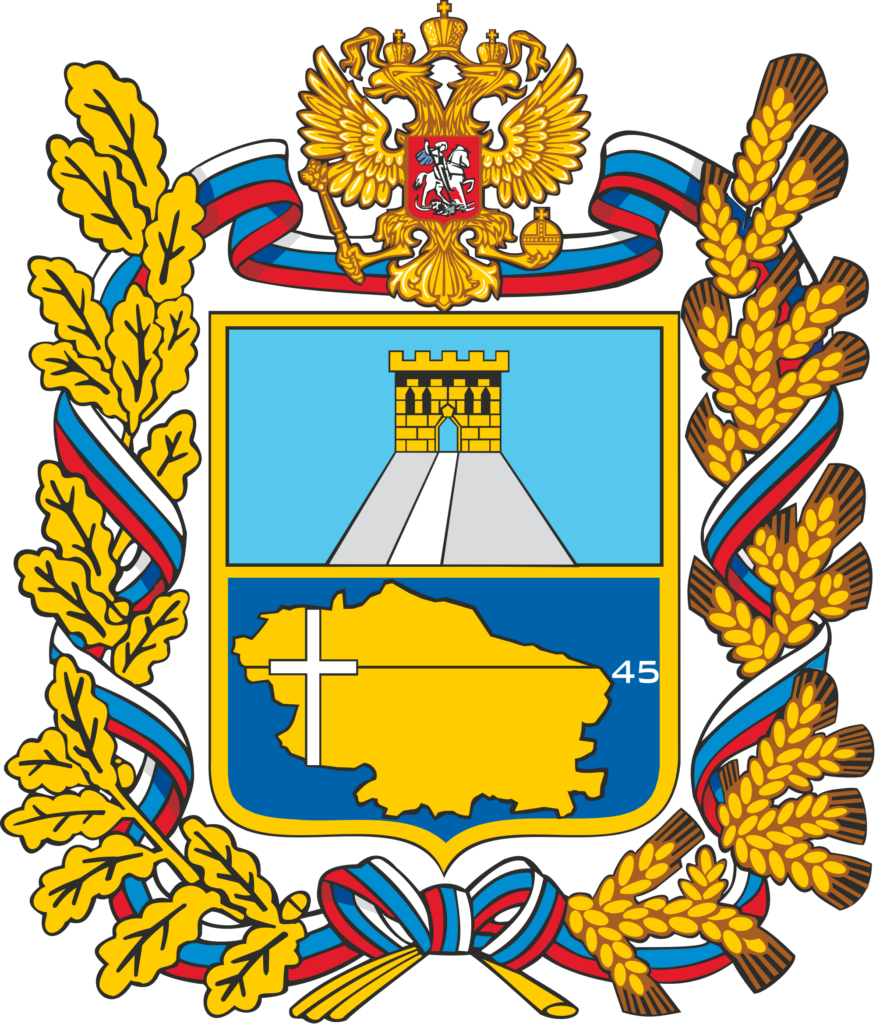 95 %
УВЕЛИЧЕНИЕ ДОЛИ ДЕТЕЙ-ИНВАЛИДОВ В ВОЗРАСТЕ ОТ 5 ДО 18 ЛЕТ, ПОЛУЧАЮЩИХ ДОПОЛНИТЕЛЬНОЕ ОБРАЗОВАНИЕ
45 %
УВЕЛИЧЕНИЕ КОЛИЧЕСТВА ОБРАЗОВАТЕЛЬНЫХ ОРГАНИЗАЦИЙ, В КОТОРЫХ СОЗДАНЫ УСЛОВИЯ ДЛЯ ОБУЧЕНИЯ ДЕТЕЙ С ОВЗ И ИНВАЛИДНОСТЬЮ:
ОБЩЕОБРАЗОВАТЕЛЬНЫХ
24,5 %
ДОШКОЛЬНЫХ
18 %
СРЕДНЕЕ ПРОФЕССИОНАЛЬНОЕ ОБРАЗОВАНИЕ
«К 2020 году как минимум в половине колледжей в России подготовка по 50 наиболее востребованным и перспективным рабочим профессиям должна вестись в соответствии с лучшими мировыми стандартами и мировыми технологиями»
Президент Российской Федерации В. В. Путин
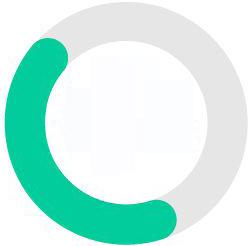 ДОЛЯ ПРОФЕССИНАЛЬНЫХ ОБРАЗОВАТЕЛЬНЫХ ОРГАНИЗАЦИЙ, В КОТОРЫХ ОСУЩЕСТВЛЯЕТСЯ ПОДГОТОВКА КАДРОВ ПО ПРОФЕССИЯМ ТОП-50 В ОБЩЕМ КОЛИЧЕСТВЕ ПРОФЕССИОНАЛЬНЫХ ОБРАЗОВАТЕЛЬНЫХ ОРГАНИЗАЦИЙ
30%
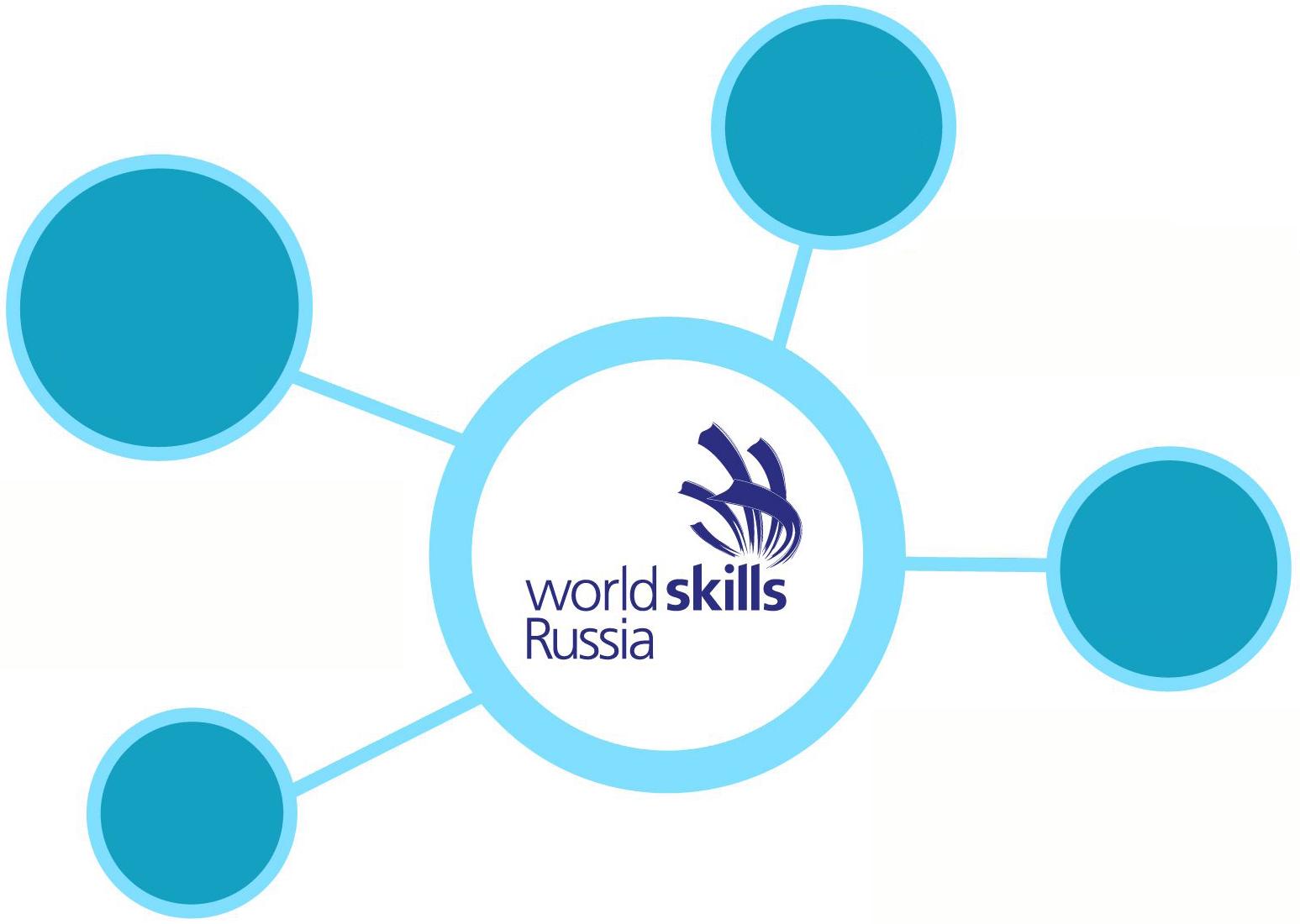 1
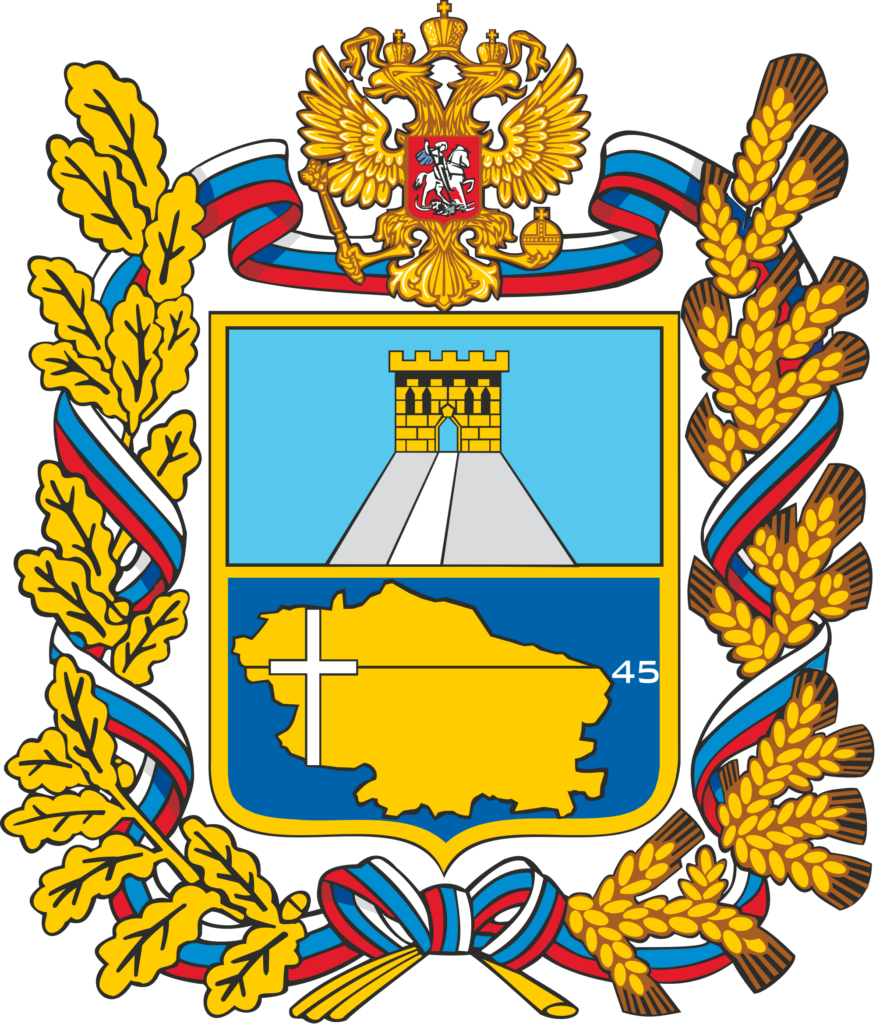 СПЕЦИАЛИЗИРОВАННЫЕ ЦЕНТРЫ КОМПЕТЕНЦИЙ, АККРЕДИТОВАННЫХ 
ПО СТАНДАРТАМ «ВОРЛДСКИЛЛС РОССИЯ»
49
ЧЕЛОВЕК
ЧИСЛЕННОСТЬ СТУДЕНТОВ СПО, ПРОШЕДШИХ АТТЕСТААЦИЮ С ИСПОЛЬЗОВАНИЕМ МЕХАНИЗМА ДЕМОНСТРАЦИОННОГО ЭКЗАМЕНА
8000
ЧЕЛОВЕК
ЧИСЛЕННОСТЬ АУДИТОРИИ, ОХВАЧЕННОЙ В РАМКАХ ИНФОРМАЦИОННОЙ КАМПАНИИ ПО ПОПУЛЯРИЗАЦИИ ПРЕСТИЖА РАБОЧИХ ПРОФЕССИЙ И ПОВЫШЕНИЮ ИНТЕРЕСА К УЧАСТИЮ В СИСТЕМЕ ЧЕМПИОНАТОВ «МОЛОДЫЕ ПРОФЕССИОНАЛЫ
1
ПРОВЕДЕН РЕГИОНАЛЬНЫЙ ЧЕМПИОНАТ 
ПРОФЕССИОНАЛЬНОГО 
МАСТЕРСТВА «МОЛОДЫЕ ПРОФЕССИОНАЛЫ»
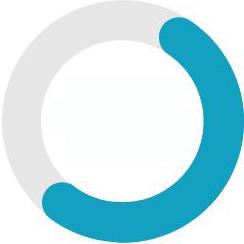 УДЕЛЬНЫЙ ВЕС ЧИСЛЕННОСТИ ВЫПУСКНИКОВ, ТРУДОУСТРОИВШИХСЯ В ТЕЧЕНИЕ КАЛЕНДАРНОГО ГОДА, СЛЕДУЮЩЕГО ЗА ГОДОМ ВЫПУСКА, В ОБЩЕЙ ЧИСЛЕННОСТИ ВЫПУСКНИКОВ ОБРАЗОВАТЕЛЬНОЙ ОРГАНИЗАЦИИ, ОБУЧАВШИХСЯ ПО ОБРАЗОВАТЕЛЬНЫМ ПРОГРАММАМ СРЕДНЕГО ПРОФЕССИОНАЛЬНОГО ОБРАЗОВАНИЯ
40%
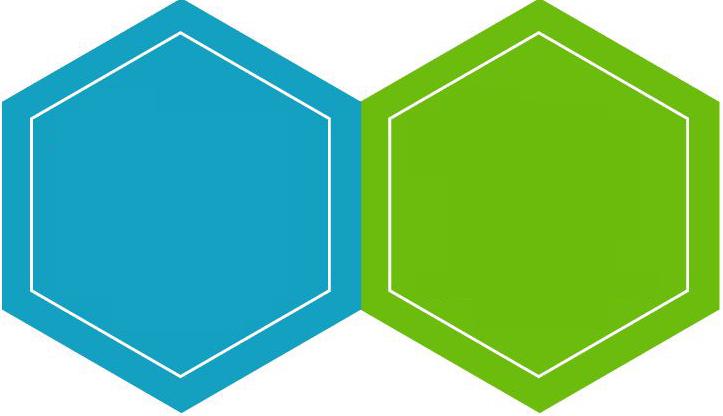 ОБЕСПЕЧЕНИЕ ДОСТУПНОСТИ И ПРАКТИЧНОСТИ ОБРАЗОВАНИЯ
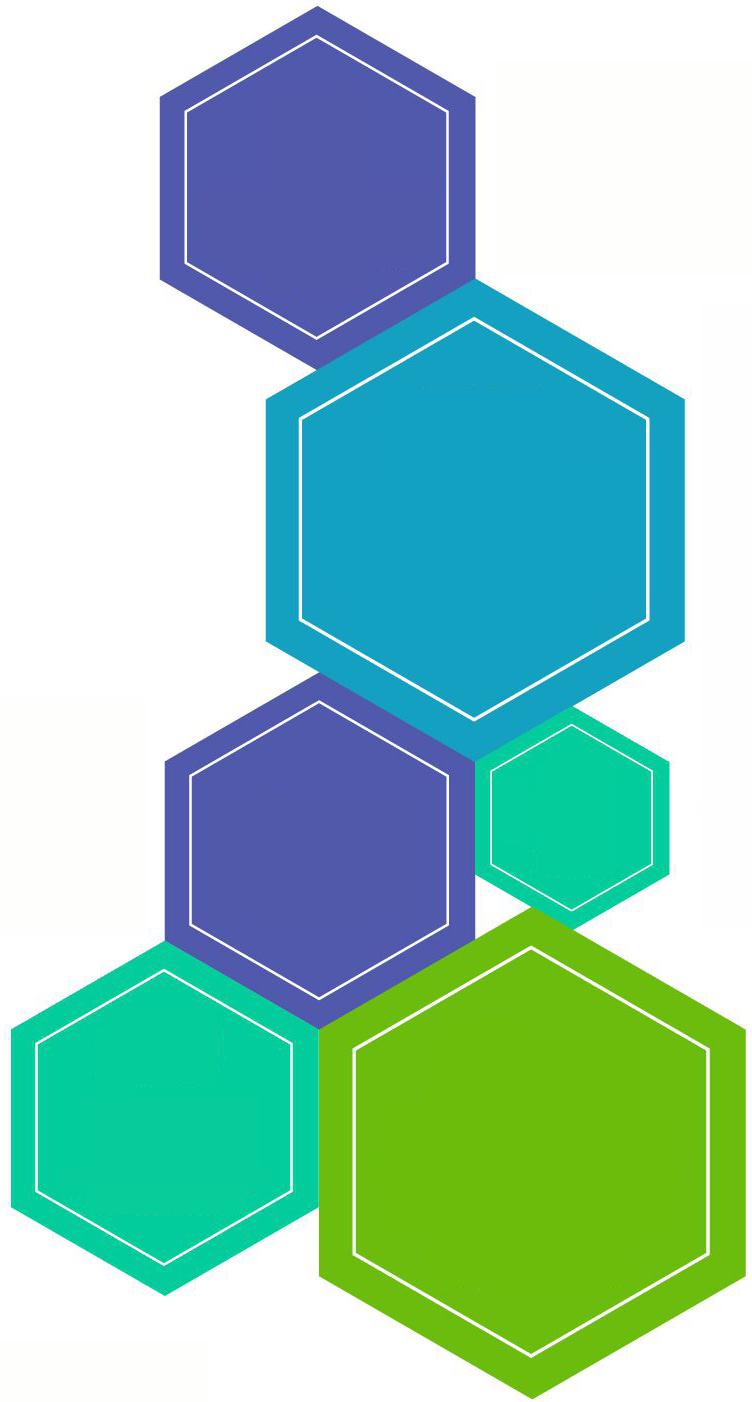 850
ЧЕЛОВЕК
ЗАВЕРШИЛИ ОБУЧЕНИЕ В РАМКАХ 
ЦЕЛЕВОГО ОБУЧЕНИЯ
850
ЧЕЛОВЕК
ЗАКЛЮЧИЛИ ДОГОВОРЫ О ЦЕЛЕВОМ  ОБУЧЕНИИ
2
БАЗОВЫЕ ПРОФЕССИОНАЛЬНЫЕ 
ОБРАЗОВАТЕЛЬНЫЕ ОРГАНИЗАЦИИ
ОБЕСПЕЧИВАЮЩИЕ ПОДДЕРЖКУ РЕГИОНАЛЬНЫХ СИСТЕМ ИНКЛЮЗИВНОГО ПРОФЕССИОНАЛЬНОГО ОБРАЗОВАНИЯ ИНВАЛИДОВ
УСЛОВИЯ ДЛЯ УГЛУБЛЕННОЙ ПОДГОТОВКИ ПО ОБРАЗОВАТЕЛЬНЫМ 
ПРОГРАММАМ СПО И ВО
2
УНИВЕРСИТЕТСКИХ ЦЕНТРА ИННОВАЦИОННОГО РАЗВИТИЯ
РАСШИРЕНИЕ СЕТИ УНИВЕРСИТЕТСКИХ 
ЦЕНТРОВ НА БАЗЕ ФЕДЕРАЛЬНЫХ ВУЗОВ
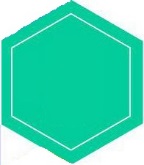 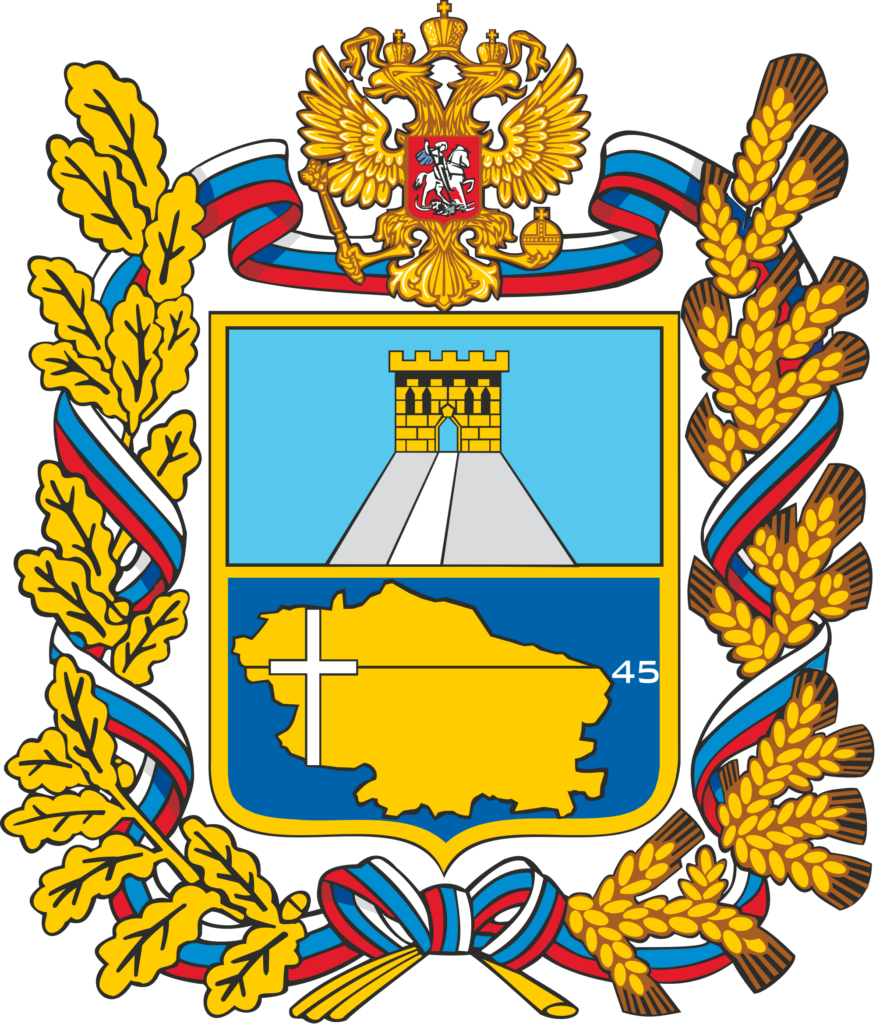 1500
ОНЛАЙН-
КУРСОВ
ИНФОРМАЦИОННЫЙ РЕСУРС, ОБЕСПЕЧИВАЮЩИЙ ДОСТУП К ОНЛАЙН-КУРСАМ ПО ПРИНЦИПУ «ОДНОГО ОКНА»
5
ОБРАЗОВАТЕЛЬНЫХ ПРОГРАММ 
ПРОШЕДШИХ ПРОЦЕДУРУ ПРОФЕССИОНАЛЬНО-ОБЩЕСТВЕННОЙ АККРЕДИТАЦИИ
7
РЕСУРСНЫХ ЦЕНТРОВ 
РАННЕЙ ПОМОЩИ
ОБЕСПЕЧЕНИЕ НЕЗАВИСИМОЙ ОЦЕНКИ КАЧЕСТВА И УРОВНЯ ПОДГОТОВКИ ВЫПУСКНИКОВ СО СТОРОНЫ РАБОТОДАТЕЛЕЙ
1
РЕГИОНАЛЬНЫЙ ЦЕНТР НЕПРЕРЫВНОГО ПЕДАГОГИЧЕСКОГО ОБРАЗОВАНИЯ
15
РЕСУРСНЫХ ЦЕНТРОВ
СЕТЕВОЕ ВЗАИМОДЕЙСТВИЕ БИБЛИОТЕЧНЫХ СИСТЕМ ПЕДАГОГИЧЕСКИХ ВУЗОВ
РЕСУРСНЫХ ИНФОРМАЦИОННО-МЕТОДИЧЕСКИХ ЦЕНТРОВ
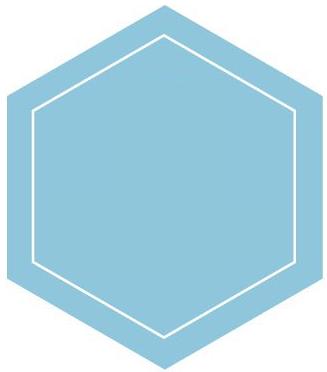 1
ЦЕНТР
ЦЕНТР ДИСТАНЦИОННОГО ОБУЧЕНИЯ И ОНЛАЙН ОБРАЗОВАНИЯ ПОДГОТОВКИ И ПЕРЕПОДГОТОВКИ ПЕДАГОГИЧЕСКИХ КАДРОВ
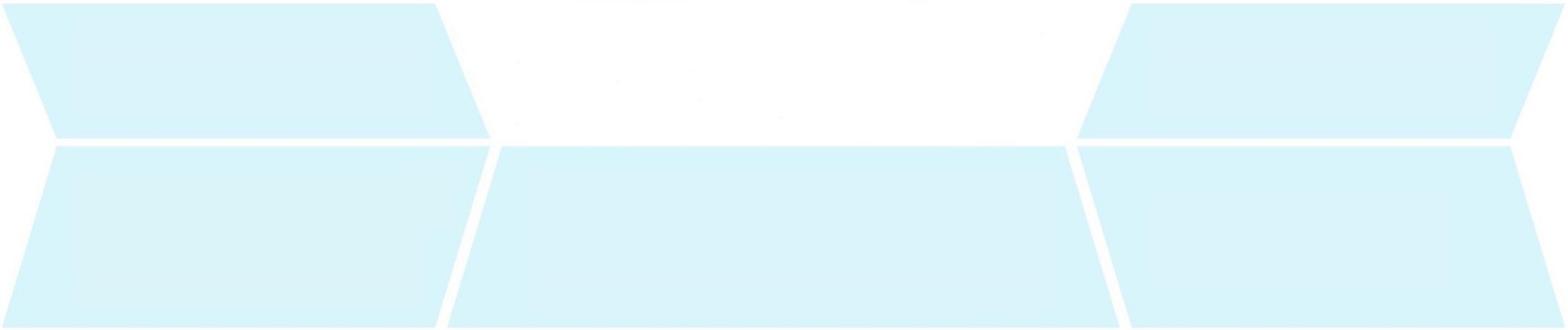 В РАМКАХ СОЗДАНИЯ УСЛОВИЙ 
ДЛЯ ОБУЧЕНИЯ ИНВАЛИДОВ И ЛИЦ С ОГРАНИЧЕННЫМИ ВОЗМОЖНОСТЯМИ
 ЗДОРОВЬЯ ОБЕСПЕЧЕНИЕ ДЕЯТЕЛЬНОСТИ ПОРТАЛА «УЧИМСЯ ВМЕСТЕ»
НА ТЕРРИТОРИИ КРАЯ РЕАЛИЗУЕТСЯ ПРОЕКТ: «ВУЗЫ КАК ЦЕНТРЫ СОЗДАНИЯ ПРОСТРАНСТВА
ИННОВАЦИЙ»
БОЛЕЕ 2000 ОБУЧАЮЩИХСЯ 
ПРОФЕССИОНАЛЬНЫХ  
ОБРАЗОВАТЕЛЬНЫХ  ОРГАНИЗАЦИЙ 
И ОБРАЗОВАТЕЛЬНЫХ  ОРГАНИЗАЦИЙ
ВЫСШЕГО ОБРАЗОВАНИЯ ПРОШЛИ 
ОБУЧЕНИЕ С ИСПОЛЬЗОВАНИЕМ  
ТЕХНОЛОГИЙ ДИСТАНЦИОННОГО 
ОБУЧЕНИЯ
НЕ МЕНЕЕ 1600 СТУДЕНТОВ ОСУЩЕСТВЛЯЮТ 
ОБУЧЕНИЕ  ПО ОБРАЗОВАТЕЛЬНЫМ ПРОГРАММАМ 
СРЕДНЕГО ПРОФЕССИОНАЛЬНОГО И ВЫСШЕГО 
ОБРАЗОВАНИ, ЗАКЛЮЧИВ ДОГОВОРЫ 
О ЦЕЛЕВОМ ОБУЧЕНИИ
СОЗДАНА СЕТЬ БИБЛИОТЕЧНЫХ 
СИСТЕМ ПЕДАГОГИЧЕСКИХ ВУЗОВ
ДОПОЛНИТЕЛЬНОЕ ПРОФЕССИОНАЛЬНОЕ ОБРАЗОВАНИЕ
«Каждый из профессионалов должен получить возможность не просто работать по специальности, а строить профессиональную карьеру. А значит – постоянно повышать свою квалификацию, обучаться новым прикладным технологиям»
Президент Российской Федерации В. В. Путин
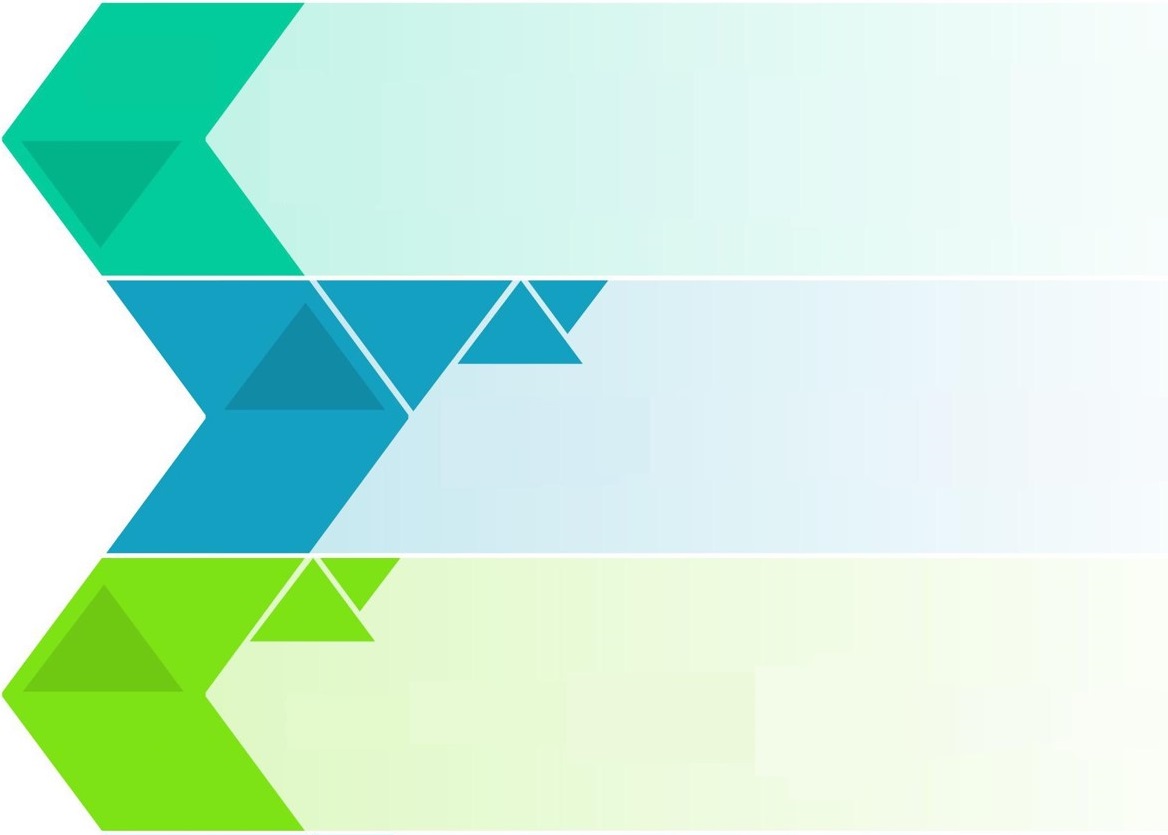 100
ЧЕЛОВЕК
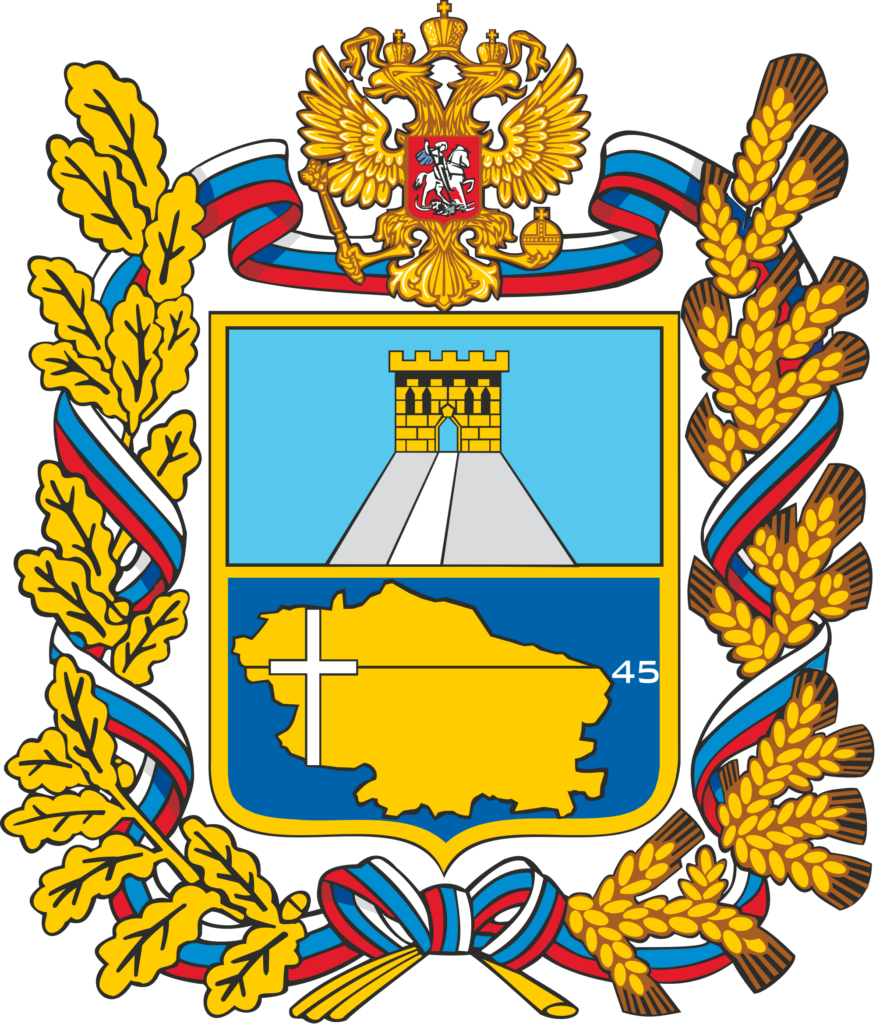 ПРЕПОДАВАТЕЛИ И МАСТЕРА ПРОИЗВОДСТВЕННОГО ОБУЧЕНИЯ, РЕАЛИЗУЮЩИЕ ЛБРАЗОВАТЕЛЬНЫЕ ПРОГРАММЫ СПО, ПРОШЕДШИЕ ПОВЫШЕНИЕ КВАЛИФИКАЦИИ, В ТОМ ЧИСЛЕ ПО 50 НАИБОЛЕЕ ВОСТРЕБОВАННЫМ, НОВЫМ И ПЕРСПЕКТИВНЫМ ПРОФЕССИЯМ, С УЧЕТОМ СТАНДАРТОВ «ВОРЛДСКИЛЛС»
ПОДГОТОВЛЕННЫХ ЭКСПЕРТОВ ДЛЯ ОЦЕНКИ РЕЗУЛЬТАТОВ 
ПРИ ПРОВЕДЕНИИ ДЕМОНСТРАЦИОННОГО ЭКЗАМЕНА
10
ЧЕЛОВЕК
ПРЕПОДАВАТЕЛИ И МАСТЕРА ПРОИЗВОДСТВЕННОГО ОБУЧЕНИЯ, ПРОШЕДШИЕ ПОВЫШЕНИЕ КВАЛИФИКАЦИИ ПО ПРОГРАММАМ СОЮЗА «МОЛОДЫЕ ПРОФЕССИОНАЛЫ « (ВОРЛДСКИЛЛС РОССИЯ)
150
ЧЕЛОВЕК
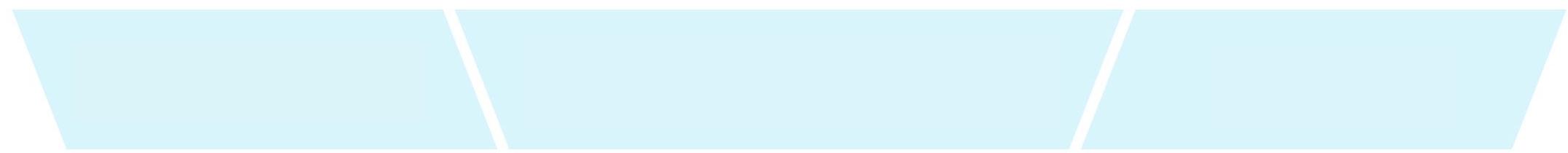 НАУКА
РЕАЛИЗАЦИЯ СТРАТЕГИИ НАУЧНО-ТЕХНОЛОГИЧЕСКОГО РАЗВИТИЯ: ТРАНСФОРМАЦИЯ НАУКИ В ЯДРО СОЦИАЛЬНО-ЭКОНОМИЧЕСКОГО РАЗВИТИЯ РЕГИОНА
ГРАНТОВАЯ АКТИВНОСТЬ, УЧАСТИЕ В КОНКУРСАХ РАЗЛИЧНОГО УРОВНЯ
ИСЛЕДОВАНИЯ, РАЗРАБОТКИ, ИННОВАЦИИ – ВОЗМОЖНОСТЬ САМОРЕАЛИЗАЦИИ ТАЛАНТОВ
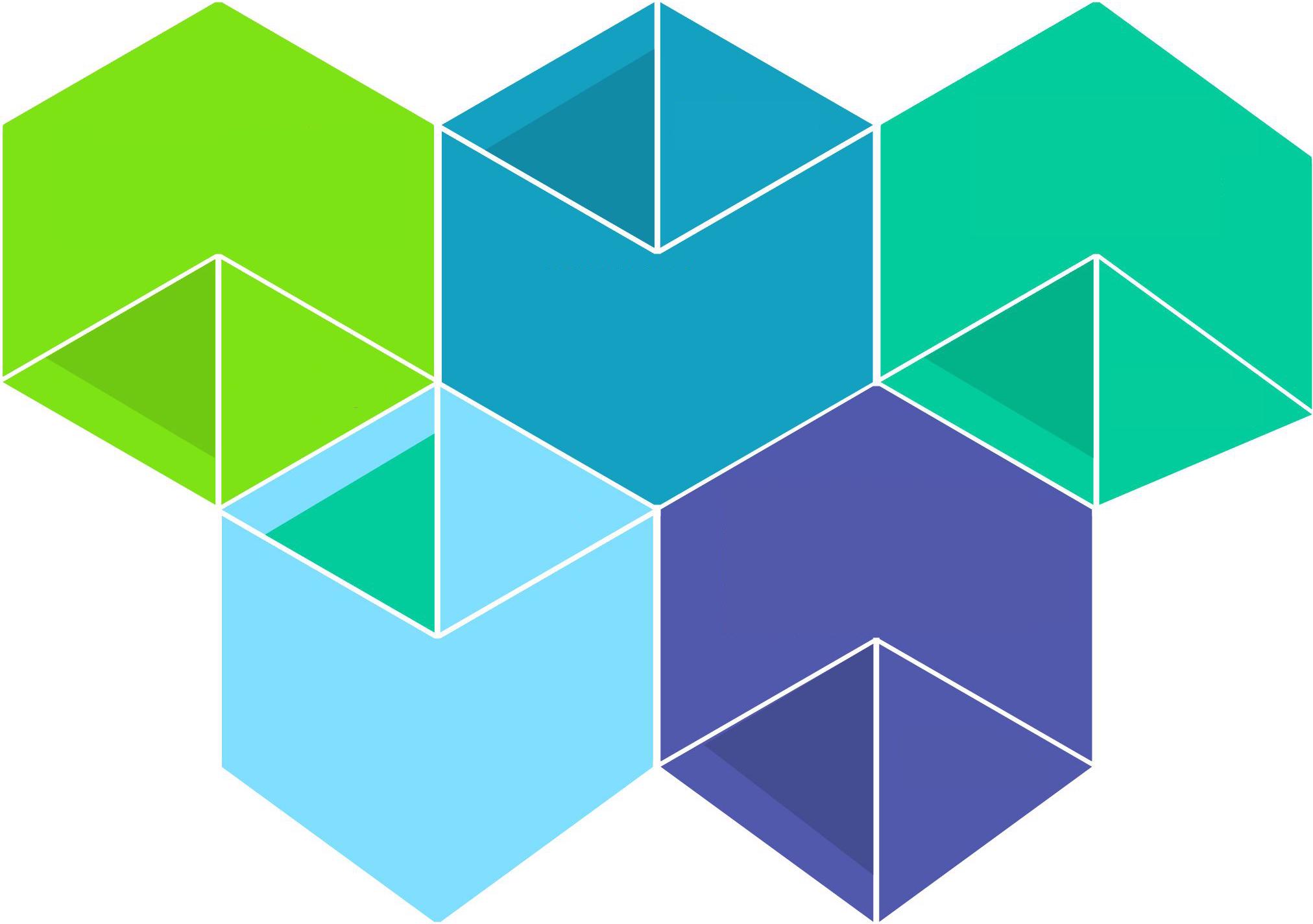 71
 РАБОТА
СТАТЬИ  
В ИЗДАНИЯХ, ИНДЕКСИРОВАННЫХ WEB OF SCIENCE, SCOPUS
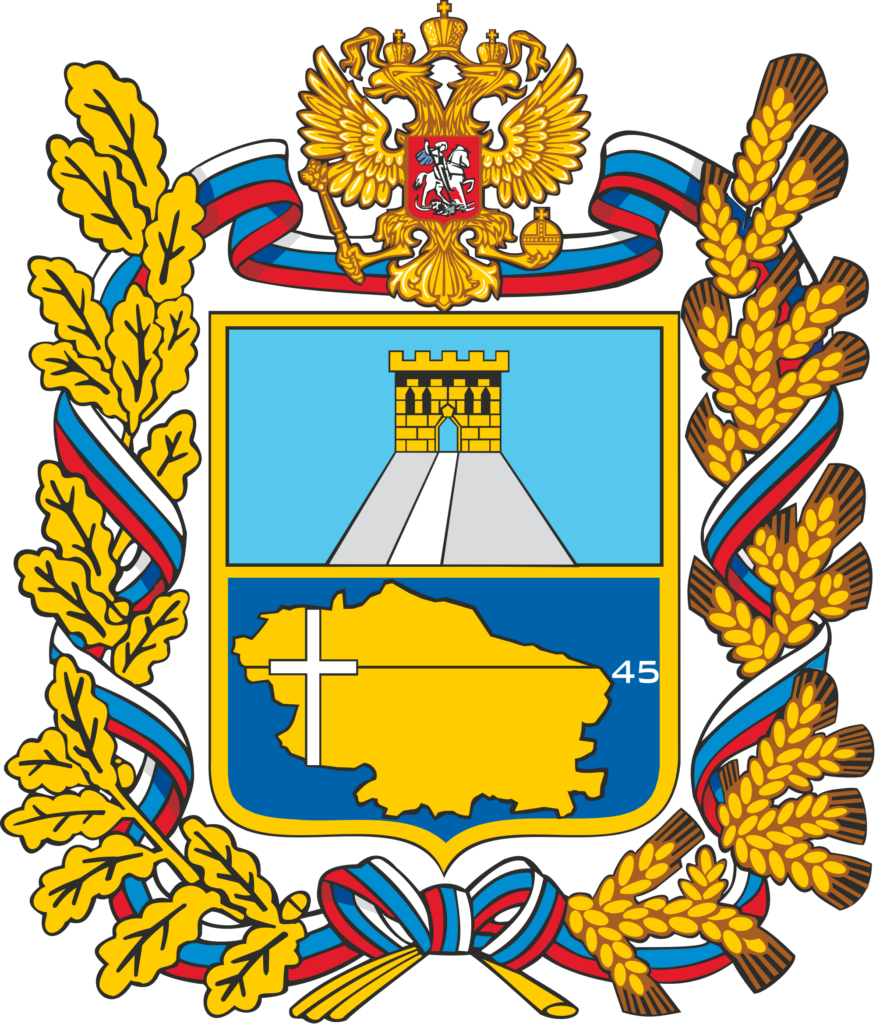 ДОЛЯ ИССЛЕДОВАТЕЛЕЙ В ВОЗРАСТЕ ДО 39 ЛЕТ В ОБЩЕЙ ЧИСЛЕННОСТИ ИССЛЕДОВАТЕЛЕЙ
РЕЗУЛЬТАТЫ ИНТЕЛЛЕКТУАЛЬНОЙ ДЕЯТЕЛЬНОСТИ
28 СТАТЕЙ
16,8 %
5
КОНДИДАТОВ НАУК
9 
ДОЦЕНТОВ
ГОСУДАРСТВЕННЫЕ 
ОБРАЗОВАТЕЛЬНЫЕ ОРГАНИЗАЦИИ, ИМЕЮЩИЕ ДОСТУП К МЕЖДУНАРОДНЫМ И РОССИЙСКИМ БАЗАМ ДАННЫХ НАУЧНЫХ ИЗДАНИЙ И ПАТЕНТНОЙ ИНФОРМАЦИИ
НАУЧНАЯ АТТЕСТАЦИЯ
100 %
ПРИОРИТЕТНЫЙ ПРОЕКТ «РАЗВИТИЕ ЭКСПОРТНОГО ПОТЕНЦИАЛА РОССИЙСКОЙ СИСТЕМЫ ОБРАЗОВАНИЯ»
УВЕЛИЧЕНИЕ КОЛИЧЕСТВА ИНОСТРАННЫХ ГРАЖДАН, ОБУЧАЮЩИХСЯ ПО ОЧНОЙ ФОРМЕ В ОБРАЗОВАТЕЛЬНЫХ ОРГАНИЗАЦИЯХ ВЫСШЕГО ОБРАЗОВАНИЯ, ПОДВЕДОМСТВЕННЫХ МИНИСТЕРСТВУ ОБРАЗОВАНИЯ СТАВРОПОЛЬСКОГО КРАЯ ДО
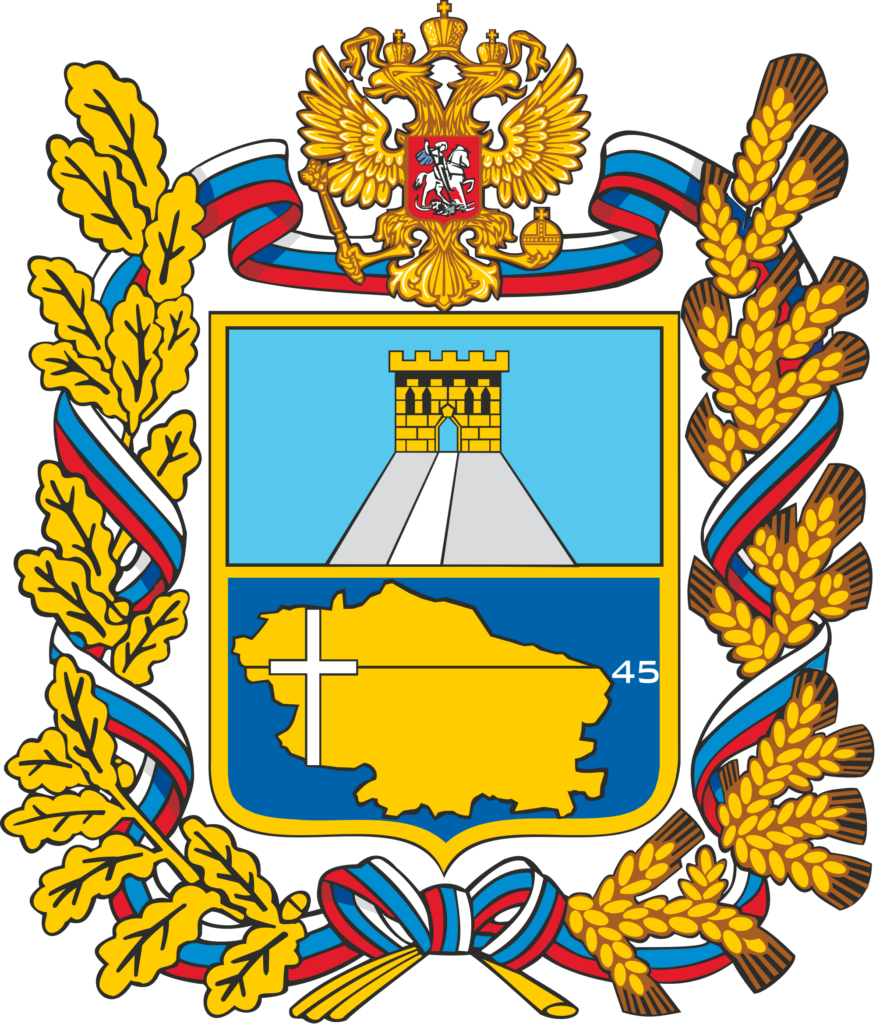 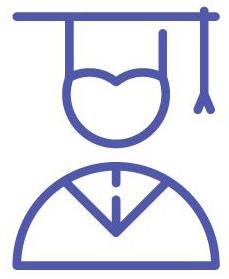 26 ЧЕЛОВЕК
ЗАРАБОТНАЯ
ПЛАТА
Средняя заработная плата педагогических работников в Ставропольском крае в 2019 году, %
Дошкольное образование
от средней заработной платы в сфере общего образования
100
Общее образование
от среднемемячного дохода
От трудовой деятельности
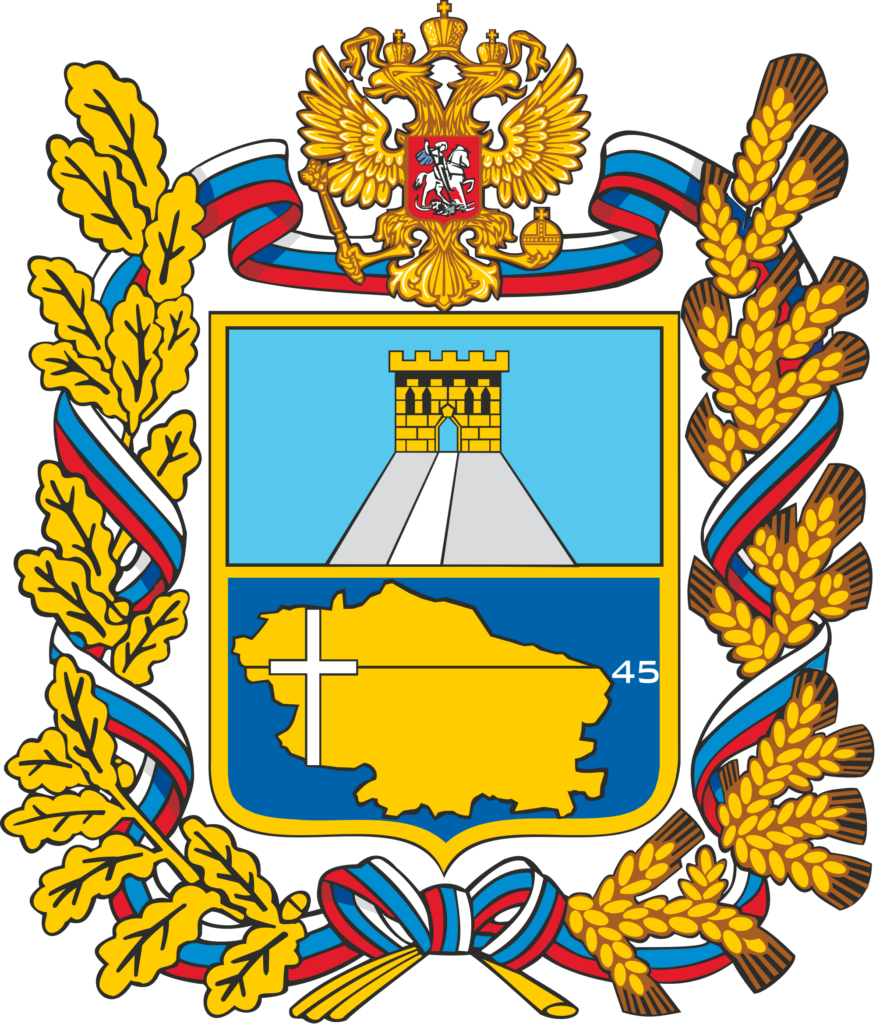 100
Оказывающие социальные услуги детям-сиротам и детям, оставшимся без попечеия родителей
от среднемесячного дохода
от трудовой деятельности
100
Среднее профессинальное образование (вкл. мастеров производственного обучения)
от среднемесячного дохода
от трудовой деятельности
100
Профессорско-преподавательский состав вузов
от среднемесячного дохода
от трудовой деятельности
200
НАЦИОНАЛЬНЫE
ПРОЕКТЫ
«ОБРАЗОВАНИЕ»
И
«ДЕМОГРАФИЯ»
100 %
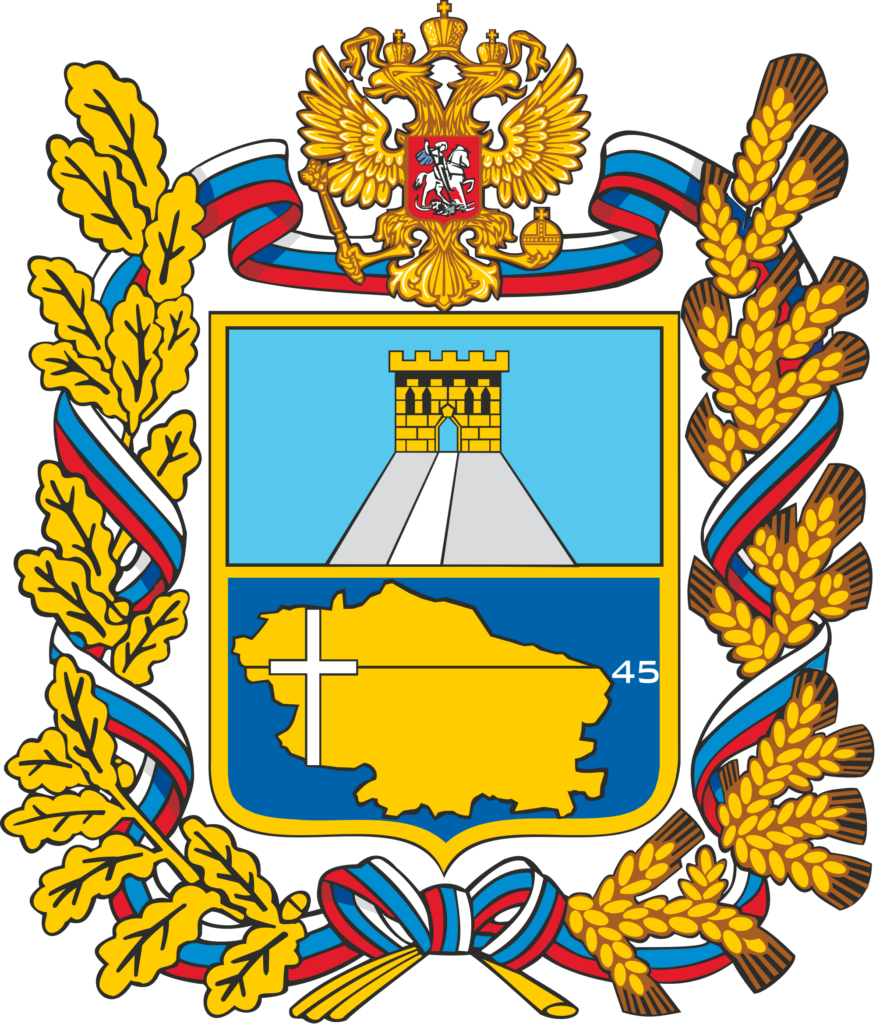 !